Izlet u Banovinu
Ela Britvar 7. a
Gvozdansko
U naselju Gvozdanskom postoji starohrvatska utvrda koju su podigli hrvatski plemići Zrinski. Gvozdansko ima 69 stanovnika, po nacionalnoj strukturi Hrvati čine većinsko stanovništvo.
Banovina na karti RH
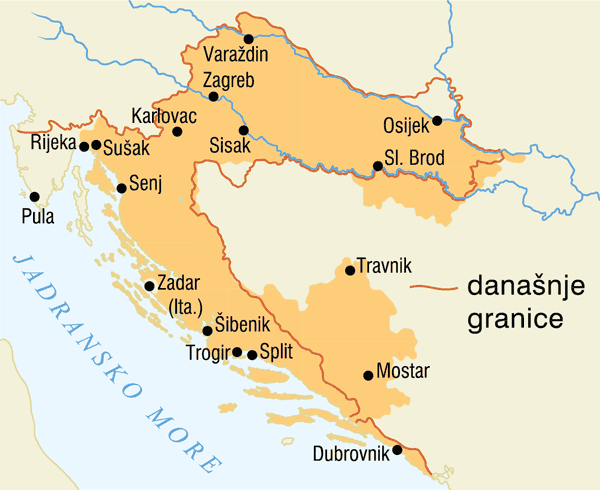 Tzv. četverokut Banovine
Tzv. četverokut Banovine
Sisak
Sisak je grad u Hrvatskoj, središte Sisačko-moslavačke županije.
Sisak spada među najstarija naselja središnje Hrvatske.
Kaže se da je grad na tri rijeke, ali zapravo je na 4. 
To su: Odra, Kupa, Sava i Korana.
Hrvatska Kostajnica
Zaštitnik Hrv. Kostajnice je Sveti Antun Padovanski. Hrvatska Kostajnica je grad na Banovini (Sisačko-moslavačka županija). Smješten je u središnjem djelu hrvatskog pounja, podno Zrinske gore.
Glina
Prema povijesnim izvorima, naselje Glina se prvi put spominje 01. lipnja 1284. godine.
U ožujku 1848. godine, Josip Jelačić je imenovan hrvatskim banom i generalom. 
Kao ban ujedinio je hrvatsku i postao simbolom obrane hrvatske državnosti.
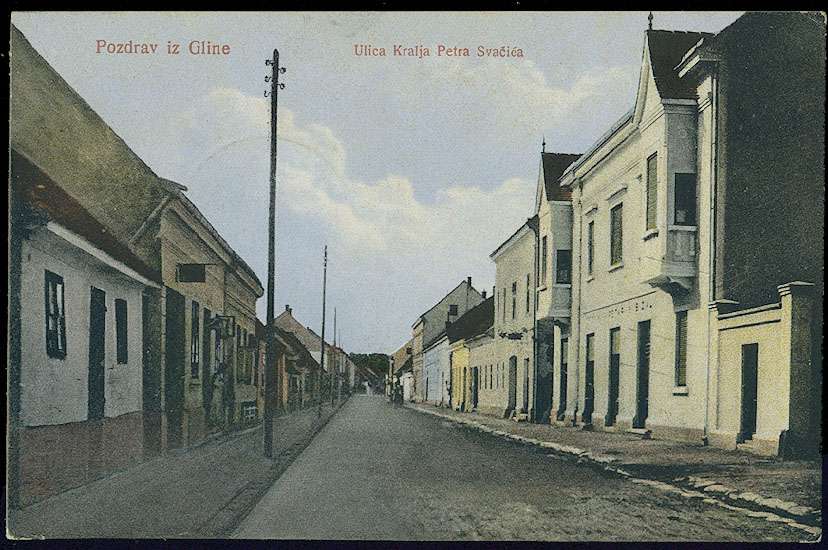 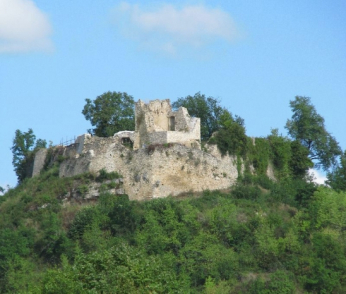 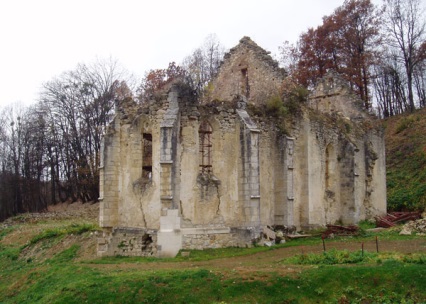 Zrin
Zrin je naselje u Hrvatskoj, Sisačko-moslavačka županija, općina Dvor. 
Nekada je Zrin bio središte hrvatskih plemića i banova Šubića po čemu su kasnije i prozvani Zrinski. 
Danas broji 6 stanovnika od kojih su svi pravoslavne vjeroispovijesti.